Mr. Tarr
TARR
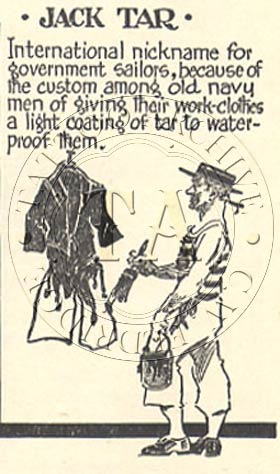 Comes from Bristol as an occupational surname. It refers to somebody who worked with tar or bitumen in waterproofing ships.
[Speaker Notes: SAMPLE]
The name goes here
[Surname]
[explain the origin of the surname in this box]
Paste an appropriate image in this box so that it fills the space.
The name goes here
[Surname]
[explain the origin of the surname in this box]
Paste an appropriate image in this box so that it fills the space.
The name goes here
[Surname]
[explain the origin of the surname in this box]
Paste an appropriate image in this box so that it fills the space.
The name goes here
[Surname]
[explain the origin of the surname in this box]
Paste an appropriate image in this box so that it fills the space.
The name goes here
[Surname]
[explain the origin of the surname in this box]
Paste an appropriate image in this box so that it fills the space.
The name goes here
[Surname]
[explain the origin of the surname in this box]
Paste an appropriate image in this box so that it fills the space.
The name goes here
[Surname]
[explain the origin of the surname in this box]
Paste an appropriate image in this box so that it fills the space.
The name goes here
[Surname]
[explain the origin of the surname in this box]
Paste an appropriate image in this box so that it fills the space.
The name goes here
[Surname]
[explain the origin of the surname in this box]
Paste an appropriate image in this box so that it fills the space.
The name goes here
[Surname]
[explain the origin of the surname in this box]
Paste an appropriate image in this box so that it fills the space.
The name goes here
[Surname]
[explain the origin of the surname in this box]
Paste an appropriate image in this box so that it fills the space.